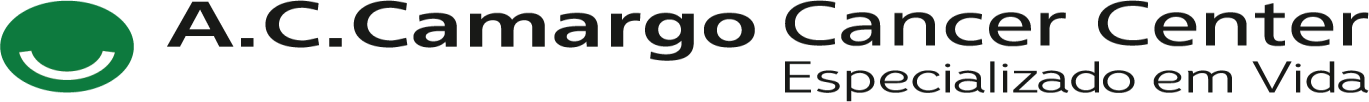 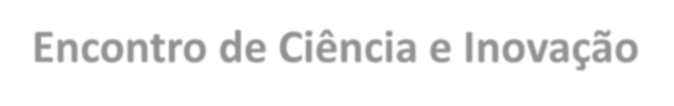 Encontro de Ciência e Inovação  2023
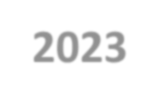 PROJETO APLICADO: IDEALIZAÇÃO DE UM SERVIÇO DE PLANTÃO PSICOLÓGICO EM UM CANCER CENTER.
D. M. Farina
MÉTODOS
Os	pacientes	serão	atendidos	individualmente	por
INTRODUÇÃO
psicólogos	residentes	em	plantão,	que	serão
supervisionados por psicólogos titulares do serviço. A  proposta se dará nas salas do ambulatório do Serviço de  Psicologia da instituição para promoção de organização
Foi realizada pesquisa sobre as diretrizes de atuação de  psicólogos hospitalares segundo o Conselho Federal de  Psicologia (CFP) [2] e as diretrizes de serviço psicológico  dentro de um Centro de Assistência de Alta Complexidade  em Oncologia (Cacon) [3] para pensar a estrutura do  serviço. A partir destas questões, foram investigadas as  demandas institucionais e o mapeamento dos atendimento
O Plantão Psicológico é uma modalidade de assistência  de pronto atendimento psicológico, que se propõe a  trabalhar demandas emergentes suscitadas em momentos  de crise emocional. Ela visa organização afetiva para  compreensão do sofrimento psíquico no momento do  atendimento clínico realizado. Dentro da cena hospitalar,  mais especificamente da Psico-Oncologia, se proporia ao
afetiva	imediata	dos	pacientes	oncológicos.	Os
atendimentos	terão	duração	variada,	com	teto	de	60
minutos,	estabelecidos	de	acordo	com	a	demanda
apresentada pelos pacientes.
O serviço proposto visa otimizar a trajetória institucional  do paciente ao promover espaço de reflexão enquanto  estratégia de prevenção e intervenção à saúde mental aos  pacientes oncológicos a partir da organização de demandas  emergentes em contexto de crise emocional. O Plantão  Psicológico atende, desta maneira, às demandas deficitárias  da instituição-cenário no momento presente conforme
psicológicos	 do	Cancer	Center	em	questão	para  configuração	e	justificativa		da	implantação	do	Plantão
acolhimento,	compreensão	e	direcionamento	das
demandas imediatas relacionadas ao sofrimento emocional
a partir do adoecimento oncológico [1].
Psicológico com oferta de pronto atendimento.
O	projeto	em	questão	foi	pautado	à   luz	de   um	viés
psicanalítico	[4]	e	justificado	de	acordo	com	a
epistemologia do referido aporte teórico a fim de organizar  e justificar a coesão argumentativa e as escolhas para  idealização de um serviço crítico e coeso.
OBJETIVO
mapeado	e	descrito	neste	trabalho
através	do  assistência	 ao
esclarecimento	sobre	possibilidade	de
O presente trabalho propõe-se a estruturar um Serviço  de Plantão Psicológico em um Cancer Center, considerando  sua inserção às demandas da instituição de saúde escolhida  como cenário deste projeto. A idealização do trabalho foi  pensada considerando o atual cenário de reformulação do  Serviço de Psicologia da Instituição em questão a partir do  mapeamento das demandas identificadas ao longo da  pesquisa que não estão protocoladas, postulando-se uma  atuação e estrutura eticamente viáveis para o que se  propõe a ser a “Psico-Oncologia” dentro de um Cancer  Center.
paciente em pronto atendimento.
RESULTADOS E CONCLUSÃO
Referências:
Campos EMP. A Psico-Oncologia. Bol. Acad. Paulista de  Psicologia, São Paulo, 2010.
Conselho Federal de Psicologia. Resolução CFP N.o 013/2007.
Ministério da Saúde. Secretaria de Atenção à Saúde, Portaria  no 140, de 27 de Fevereiro de 2014. In: Capítulo III: Dos Critérios  Estruturais e Organizacionais para o estabelecimento de saúde ser  habilitado em atenção especializada na Oncologia.
Ortolan MLM et al. Possibilidade da psicanálise no serviço de  plantão psicológico: um lugar de retificação subjetiva. Stylus  Revista de Psicanálise. Rio de Janeiro no 39 p. 147-158 julho 2020.
O projeto de Serviço de Plantão Psicológico tem como  proposta pronto atendimento psicológico em situação de  crise emocional aos pacientes oncológicos dentro de um  Cancer Center, considerando a importância da assistência  psicológica prestada pela Psico-Oncologia ao longo do  processo de adoecimento, apresentando como resultado a  idealização e estruturação do serviço de Plantão Psicológico  em acordo com a estrutura e funcionamento da instituição  cenário da pesquisa.